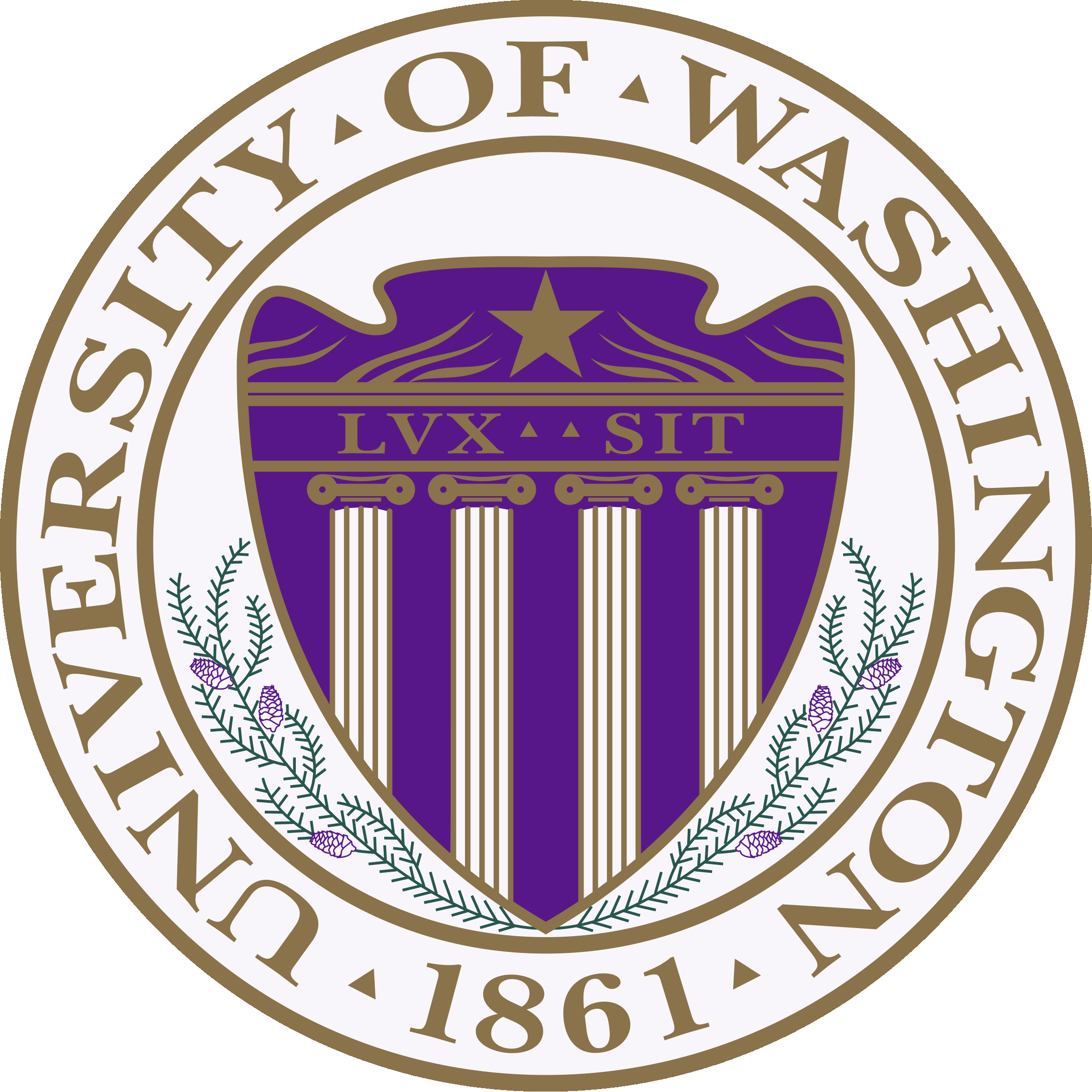 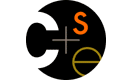 CSE341: Programming LanguagesLecture 15Mutation, Pairs, Thunks, Laziness, Streams, Memoization
Dan Grossman
Fall 2011
Today
Primary focus: Powerful programming idioms related to:
Delaying evaluation (using functions)
Remembering previous results (using mutation)
Lazy evaluation, Streams, Memoization

But first need to discuss:
Mutation in Racket
The truth about cons cells (they’re just pairs)
mcons cells (mutable pairs)
Fall 2011
CSE341: Programming Languages
2
Set!
Unlike ML, Racket really has assignment statements
But used only-when-really-appropriate!




For the x in the current environment, subsequent lookups of x get the result of evaluating expression e
Any code using this x will be affected
Like Java’s x = e

Once you have side-effects, sequences are useful:
(set! x e)
(begin e1 e2 … en)
Fall 2011
CSE341: Programming Languages
3
Example
Example uses set! at top-level; mutating local variables is similar








Not much new here:
Environment for closure determined when function is defined, but body is evaluated when function is called
Once an expression produces a value, it is irrelevant how the value was produced
(define b 3) 
(define f (lambda (x) (* 1 (+ x b)))) 
(define c (+ b 4)) ; 7
(set! b 5)
(define z (f 4))   ; 9
(define w c)       ; 7
Fall 2011
CSE341: Programming Languages
4
Top-level
Mutating top-level definitions is particularly problematic
What if any code could do set! on anything?
How could we defend against this?

A general principle: If something you need not to change might change, make a local copy of it.  Example:





     Could use a different name for local copy but do not need to
(define b 3) 
(define f 
  (let ([b b])
    (lambda (x) (* 1 (+ x b)))))
Fall 2011
CSE341: Programming Languages
5
But wait…
Simple elegant language design:
Primitives like + and * are just predefined variables bound to functions
But maybe that means they are mutable
Example continued:





Even that won’t work if f uses other functions that use things that might get mutated – all functions would need to copy everything mutable they used
(define f 
  (let ([b b]
        [+ +]
        [* +])
    (lambda (x) (* 1 (+ x b)))))
Fall 2011
CSE341: Programming Languages
6
No such madness
In Racket, you do not have to program like this
Each file is a module
If a module does not use set! on a top-level variable, then Racket makes it constant and forbids set! outside the module
Primitives like +, *, and cons are in a module that does not mutate them

In Scheme, you really could do (set! + cons)
Naturally, nobody defended against this in practice so it would just break the program

Showed you this for the concept of copying to defend against mutation
Fall 2011
CSE341: Programming Languages
7
The truth about cons
cons just makes a pair
By convention and standard library, lists are nested pairs that eventually end with null






Passing an improper list to functions like length is a run-time error

So why allow improper lists?
Pairs are useful
Without static types, why distinguish (e1,e2) and e1::e2
(define pr (cons 1 (cons #t "hi"))) ; '(1 #t . "hi")
(define hi (cdr (cdr pr)))
(define no (list? pr))
(define yes (pair? pr))
(define lst (cons 1 (cons #t (cons "hi" null))))
(define hi2 (car (cdr (cdr pr))))
Fall 2011
CSE341: Programming Languages
8
cons cells are immutable
What if you wanted to mutate the contents of a cons cell?
In Racket you can’t (major change from Scheme)
This is good
List-aliasing irrelevant
Implementation can make a fast list? since listness is determined when cons cell is created

This does not mutate the contents:





Like Java’s x = new Cons(42,null), not x.car = 42
(define x (cons 14 null))
(define y x)
(set! x (cons 42 null))
(define fourteen (car y))
Fall 2011
CSE341: Programming Languages
9
mcons cells are mutable
Since mutable pairs are sometimes useful (will use them later in lecture), Racket provides them too:
mcons
mcar
mcdr
mpair?
set-mcar!
set-mcdr!

Run-time error to use mcar on a cons cell or car on a mcons cell
Fall 2011
CSE341: Programming Languages
10
Delayed evaluation
For each language construct, the semantics specifies when subexpressions get evaluated.  In ML, Racket, Java, C:
Function arguments are eager (call-by-value)
Conditional branches are not

It matters: calling fact-wrong never terminates:
(define (my-if-bad x y z) 
  (if x y z))

(define (fact-wrong n) 
    (my-if-bad (= n 0)
               1
               (* n (fact-wrong (- n 1)))))
Fall 2011
CSE341: Programming Languages
11
Thunks delay
We know how to delay evaluation: put expression in a function!
Thanks to closures, can use all the same variables later

A zero-argument function used to delay evaluation is called a thunk
As a verb: thunk the expression

This works (though silly to wrap if like this):
(define (my-if x y z) 
  (if x (y) (z)))

(define (fact n) 
    (my-if (= n 0)
           (lambda() 1)
           (lambda() (* n (fact (- n 1))))))
Fall 2011
CSE341: Programming Languages
12
Avoiding expensive computations
Thunks let you skip expensive computations if they aren’t needed

Great if take the true-branch:



But a net-loss if you end up using the thunk more than once:






In general, might now how many (more) times result is needed
(define (f th) 
  (if (…) 0 (…  (th) …)))
(define (f th) 
  (… (if (…) 0 (… (th) …))
     (if (…) 0 (… (th) …))
     …
     (if (…) 0 (… (th) …))))
Fall 2011
CSE341: Programming Languages
13
Best of both worlds
Assuming our expensive computation has no side effects, ideally we would:
Not compute it until needed
Remember the answer so future uses complete immediately
Called lazy evaluation

Languages where most constructs, including function calls, work this way are lazy languages
Haskell

Racket predefines support for promises, but we can make our own
Thunks and mutable pairs are enough
Fall 2011
CSE341: Programming Languages
14
Delay and force
(define (my-delay th)
  (mcons #f th))

(define (my-force p)
	(if (mcar p)
      (mcdr p)
	    (begin (set-mcar! p #t)
              (set-mcdr! p ((mcdr p)))
              (mcdr p))))
An ADT represented by a mutable pair
#f in car means cdr is unevaluated thunk
Ideally hide representation in a module
Fall 2011
CSE341: Programming Languages
15
Using promises
(define (f p) 
  (… (if (…) 0 (… (my-force p) …))
     (if (…) 0 (… (my-force p) …))
     …
     (if (…) 0 (… (my-force p) …))))
(f (my-delay (lambda () e)))
Fall 2011
CSE341: Programming Languages
16
Streams
A stream is an infinite sequence of values
So can’t make a stream by making all the values
Key idea: Use a thunk to delay creating most of the sequence
Just a programming idiom

A powerful concept for division of labor:
Stream producer knows how create any number of values
Stream consumer decides how many values to ask for

Some examples of streams you might (not) be familiar with:
User actions (mouse clicks, etc.)
UNIX pipes: cmd1 | cmd2 has cmd2 “pull” data from cmd1
Output values from a sequential feedback circuit
Fall 2011
CSE341: Programming Languages
17
Using streams
Coding up a stream in your program is easy
We will do functional streams using pairs and thunks

Let a stream be a thunk that when called returns a pair:
'(next-answer . next-thunk)

So given a stream st, the client can get any number of elements
First: 	 (car (s))
Second:  (car ((cdr (s))))
Third:       (car ((cdr ((cdr (s))))))
(Usually bind (cdr (st)) to a variable or pass to a recursive function)
Fall 2011
CSE341: Programming Languages
18
Example using streams
This function returns how many stream elements it takes to find one for which tester does not return #f
Happens to be written with a tail-recursive helper function







(stream) generates the pair
So recursively pass (cdr pr), the thunk for the rest of the infinite sequence
(define (number-until stream tester) 
  (letrec ([f (lambda (stream ans) 
                 (let ([pr (stream)])
                    (if (tester (car pr))
                         ans
                        (f (cdr pr) (+ ans 1)))))])
      (f stream 1)))
Fall 2011
CSE341: Programming Languages
19
Making streams
How can one thunk create the right next thunk?  Recursion!
Make a thunk that produces a pair where cdr is next thunk










Why is this wrong?
(define ones (lambda () (cons 1 ones)))

(define nats
  (letrec ([f (lambda (x) 
               (cons x (lambda () (f (+ x 1)))))])
     (lambda () (f 1))))

(define powers-of-two
  (letrec ([f (lambda (x) 
               (cons x (lambda () (f (* x 2)))))])
     (lambda () (f 2))))
(define ones-bad (lambda () (cons 1 (ones-bad))))
Fall 2011
CSE341: Programming Languages
20
Memoization
If a function has no side effects and doesn’t read mutable memory, no point in computing it twice for the same arguments
Can keep a cache of previous results
Net win if (1) maintaining cache is cheaper than recomputing and (2) cached results are reused

Similar to how we implemented promises, but the function takes arguments so there are multiple “previous results”

For recursive functions, this memoization can lead to exponentially faster programs
Related to algorithmic technique of dynamic programming
Fall 2011
CSE341: Programming Languages
21
How to do memoization: see example
Need to create a (mutable) cache that all calls using the cache shared
That is, must be defined outside the function(s) using it

See lec15.rkt for an example with fibonacci numbers

Good demonstration of the idea because it is short, but, as shown in the code, there are also easier less-general ways to make fibonacci efficient

(An association list (list of pairs) is a simple but sub-optimal data structure for a cache; okay for our example)
Fall 2011
CSE341: Programming Languages
22